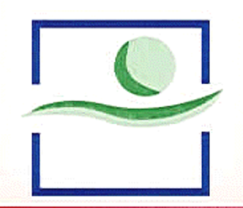 Ministère de la Santé
CPFCS kénitra
Groupe : étudiants de1année                                                                           Section : tronc commun
Module              : Les programmes sanitaires.


Cours                 :santé maternelle et infantile.


Pondération   	:Théorie :37h /TD.TP:20h 


Enseignante 	: Mr. MAWHOUB.H
                   

.
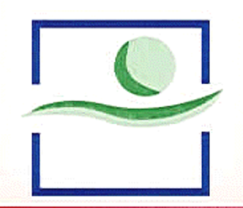 Programme de la surveillance de la grossesse et d’accouchement
(PSGA)
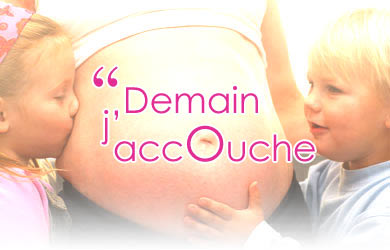 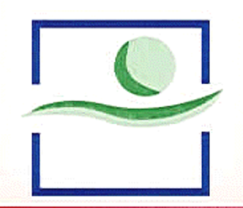 1-objectifs du PSGA:
Ils sont multiples et complémentaires, ils concernent la femme et sa 
grossesse:
Surveillance de la santé de la femme enceinte.
Surveillance de la grossesse.
Dépistage des grossesses à risque (dystocies, hémorragie, douleurs pendant la grossesse)
Intégration des activités d’IEC (préparation à la naissance, problèmes de santé et de nutrition, espacement des naissances, planification familiale…..)

2- la surveillance de la femme enceinte:
La maternité est un processus physiologique normal.néanmois, des 
accidents graves, parfois interviennent dont beaucoup pourraient être
Prévenus par des actions relativement simples. le gain social que peut
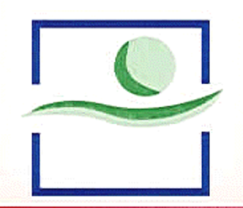 apporter une bonne obstétrique est très important
2-1) la consultation prénatale:
A- objectifs:
Elle permet à moindre cout de:
Prévenir les risques liés à la grossesse.
Dépister les grossesses à risque.
Mettre en œuvre les moyens nécessaires  pour minimiser les conséquences maternelle et fœtales.
Effectuer une IEC sanitaire et nutritionnelle des femmes y compris tous les aspects de PF.
B-organisation de la CPN:
Pour atteindre les objectifs fixés et pour être à même de remplir 
complètement son rôle , l’infirmière doit exécuter certaines taches
essentielles concernant la surveillance de la grossesse:
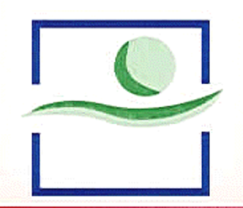 Préparer le matériel nécessaire pour la visite prénatale.
Accueillir aimablement la femme et l’installer confortablement .
Procéder à l’interrogatoire.
Pratiquer l’examen obstétrical:
Inspection
Palpation
Auscultation des BCF(bruit de cœur fœtal)
Mensuration de la hauteur utérine
Toucher vaginal (TV)

Faire le diagnostic de la grossesse.
Évaluer l’âge probable de la grossesse  et calculer la date prévue pour accouchement(DPA).
Pratiquer les examens complémentaires :
Taille
poids
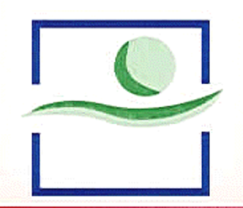 TA
Température
Glycosurie
Protéinurie
Taux d’hémoglobine
Vaccination antitétanique
VDRL

Identifier les grossesses à risque et référer à la consultation spécialisée
     ou médicale si nécessaire.
Evaluer,  interpréter  et enregistrer correctement les examens effectués
     sur la fiche de surveillance de la grossesse.
Informer la femme sur l’évolution de la grossesse.
Eduquer et préparer la femme pour l’accouchement: conseils et précautions d’hygiène, allaitement et espacement des naissances.
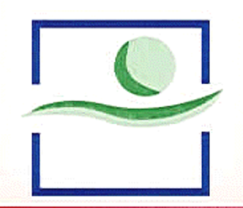 Faire le pronostic de l’accouchement.
NB:
Toute femme enceinte doit pouvoir bénéficier d’un examen prénatal à 
tout moment. 
Toute femme enceinte doit se présenter  3 fois à la consultation prénatale :(une fois par trimestre)
Avant 3 mois: 1ère visite
Vers 6 mois:   2emme visite
Fin de grossesse (8emme mois):  3emme visite et si nécessaire le plus souvent surtout si grossesse à risque.
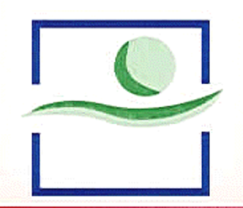 C- conduite de la CPN:
C-1 Surveillance de la grossesse du 1er trimestre:
Elle comporte:
L’interrogatoire:
Il doit prendre la forme d’une véritable conversation afin de gagner la 
confiance de la femme .il doit être méthodique et porter sur:
Les renseignements de l’état civil
Les antécédents:
     généraux: affections chroniques(RAA, HTA…)
     obstétricaux:        * relever le nombre de grossesses et accouchement 
                                         antérieurs.
                                        *l’évolution  et le déroulement de ces grossesses.
                                        *rechercher aussi les notions de grossesses à 
                                          à risque et d’en prévoir la nature (toxémie,      
                                          prématurité, césarienne, forceps, mort né….)
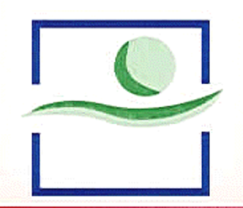 *retenir qu’un nombre élevé (égal ou supérieur      
                        à 5) et rapproché (moins de 24 mois) est un 
                        facteur de risque.
L’examen obstétrical:
C’est le toucher vaginal qui apprécie le second signe essentiel de la 
grossesse , l’augmentation du volume de l’utérus en rapport avec la durée
de l’aménorrhée.
D’abord , avant le TV, on procède à l’inspection:
La femme debout puis marchant pour dépister une boiterie, cyphose,
Scoliose, un déhanchement qui constituent un obstacle à l’accouchement

La femme couchée: * examen du visage (si pâleur ou décoloration des conjonctivites, signe d’anémie ferriprive ).
                                      *examen des seins  (si abcès , cicatrice ou 
                                        malformation).
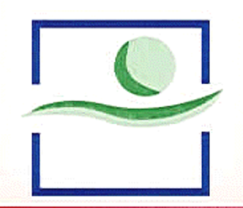 Rappel anatomique sur le bassin:
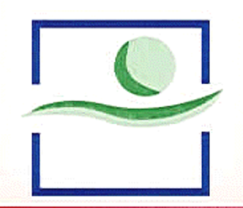 *examen de l’abdomen à la recherche d’une pigmentation de la peau ou cicatrice…
                  *examen des membres inférieurs pour dépister certaines malformations apparentes, œdème, varices importantes….

Le TV se fait avec l’index et le médian lubrifiés et introduits dans le vagin , 
et en poussant légèrement sur le périnée, afin d’éviter tout traumatisme 
qui déclencherait des douleurs et rendait l’examen difficile .Le TV doit 
être combiné au palper abdominal pour explorer :

Le col:  * chez la primipare le col est fermé
                 *chez la multipare l’orifice externe peut admettre la pulpe du 
doigt.

Le corps utérin: les changements portent sur le volume:
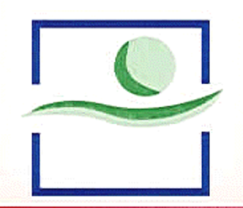 * vers le 1er mois de grossesse, l’utérus a le volume de mandarine.
                         *vers 2eme mois de grossesse , l’utérus  a le volume d’une orange.
                         *vers 3eme mois de grossesse , l’utérus a le volume d’un pamplemousse.

La forme: il est periforme avant la grossesse et globuleux après.

Mobilité: mobile avant la grossesse et lourd après.

En somme, l’arrêt des règles chez une femme bien portante et bien réglée 
doit éveiller systématiquement l’idée de grossesse.
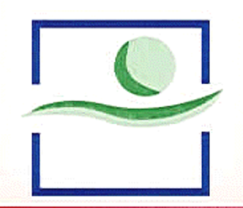 Les examens complémentaires:
Ces examens sont nécessaires dés le début de la grossesse pour détecter à 
temps tout problème qui peut retentir  négativement sur la santé de
la mère et le fœtus.

Tension artérielle (TA): en général la TA d’une femme enceinte est un peu plus basse que sa tension en dehors de la grossesse . Toute TA égale ou supérieure à 14/9 est donc un signe d’alarme qui doit faire évoquer une toxémie gravidique.

Taille: toute femme présentant une taille égale ou inférieure à 1,50m est 
     suspectée d’avoir un petit bassin et doit être référée à la consultation médicale.

Pesée: une femme enceinte ne doit pas prendre plus de 8 à 10kg pendant sa grossesse, soit en moyenne 1kg par mois.
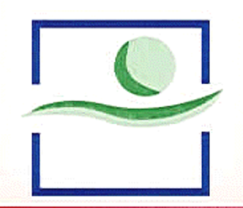 Le poids de la femme enceinte  doit être régulièrement suivi

Analyse d’urine: rechercher la protéinurie, la glycosurie et éventuellement l’acétonurie.
Groupage Rhésus: pour éviter les erreurs de groupage si une transfusion 
    devient nécessaire et pour connaitre le rhésus. Si la femme a un rhésus
    négatif, il faut administrer l’ANTI-D dans les 72h qui suivent    l’accouchement.

L’IEC:
Toutes les occasions doivent être saisies pour tenter de faire progresser la 
 prise de Conscience  et les connaissances des femmes sur l’hygiène et les 
les précautions à prendre en cours de la grossesse:
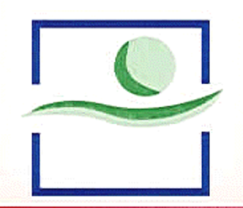 L’hygiène quotidienne: dentaire, de la bouche, des seins et du corps.

Repos et sommeil.

Eviter de consommer trop de graisses et épices.

Eviter les voyages longs.

Modérer les rapports sexuels.

Certains troubles mineurs surviennent fréquemment au début de grossesse, il faut rassurer la femme et lui expliquer qu’ils sont sans danger: nausées, vomissement, constipation, crampes musculaires, varices…..etc.
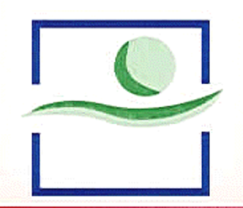 C-2 surveillance de la grossesse au cours du 2emeTrimestre:

 si la femme enceinte se présente pour la première fois, l'infirmière doit 
D’abord procéder à toutes les étapes telles que décrites au 1er   trimestre 
Pour terminer par l’examen du 2eme  trimestre à savoir:

La mensuration utérine:
À l’aide d’un mètre ruban simple, l’infirmière procède à la mesure de la 
Hauteur  utérine (du bord supérieur de la symphyse pubienne au fond 
Utérin  repéré par le palper):
4 mois: 16cm
5 mois:20cm
6 mois:24cm
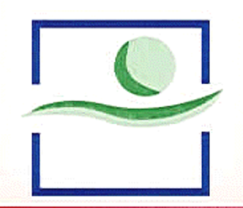 L’auscultation des BCF:
Elle permet à l’infirmière de rechercher et d’écouter les battements du 
cœur fœtal afin de déterminer leur existence, leur localisation et leur 
rythme et ce à partir du 5eme mois de grossesse,  pour cela l’infirmière 
doit:
S’assurer  qu’il n’ya pas de contractions utérines en posant la main sur 
     Le fond utérin.
Délimiter le foyer d’auscultation du cœur fœtal, entre le 5eme et 6eme mois, les BCF sont perçus entre la symphyse pubienne et l’ombilic de la femme.
 poser modérément le pavillon du stéthoscope obstétrical au contact de 
     l’abdomen de la femme enceinte.
Ecouter les BCF en même temps que le pouls maternel pour pouvoir les 
    différencier; les BCF ont un rythme plus rapide (120 à 140 batt/min).
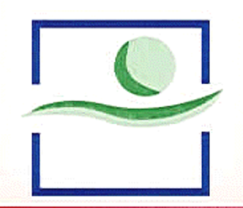 Faire les examens spécifiques du 2eme trimestre: VDRL,taux d’hémogmobine, vaccination antitétanique……
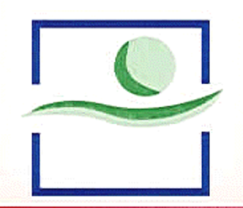 C-3 Surveillance de la grossesse du 3eme trimestre: 
Il est important de signaler que si la femme enceinte se présente pour la 
première fois à la consultation prénatale , l’infirmière doit préalablement 
effectuer toutes les étapes des 1er et 2eme trimestre  avant de procéder à la
consultation du 3 trimestre:

La mensuration utérine:
La HU est proportionnelle à  l’âge de la grossesse:
28cm:7mois
30cm:8mois
32 à 34cm:9mois

La palpation abdominale:
Elle permet à l’infirmière d’apprécier:
La consistance, la souplesse ou la tension de l’utérus.
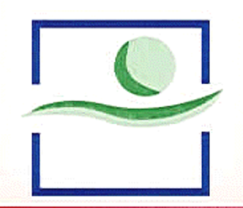 La situation du fœtus dans l’utérus, son volume, sa présentation
La recherche du pole fœtal inférieur.

Le toucher vaginal:
Il permet à l’infirmière de réunir les éléments de pronostic pour 
l’accouchement ;il explore méthodiquement un certain nombre 
d’éléments:
Le périnée: son inspection permet d’apprécier sa longueur et son état.
Le col:  On le trouve parfois très en arrière:
                     *chez la primipare , il est fermé et régulier.
                     *chez la multipare, l’orifice externe est entrouvert et l’orifice
                      interne reste fermé.
La présentation: le TV permet de reconnaitre et de confirmer :
La nature: s’agit-il d’une tête, siège ou présentation transverse.
La hauteur: par rapport au détroit supérieur: mobile, fixe ou engagé
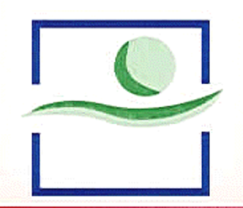 ces examens de la femme enceinte a parfois besoin d’être Complétés par  
 des examens radiologiques (échographie)
Conclusion:
La consultation prénatale permet de prévenir les risques liés à la grossesse 
en procédant à la surveillance d’une manière régulière et méthodique:

Dystocie
Diabète
Syphilis
Tétanos
Métrorragies
Toxémie gravidique
Grossesse multiples
Anémie nutritionnelle ferriprive chez la femme enceinte.
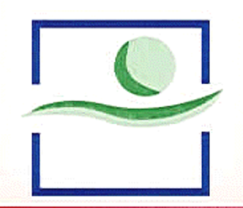 3- la surveillance des accouchés et des nouveau-nés:
La surveillance de suites  de couches est une nécessité car cette période 
peut présenter des pathologies parfois graves pour la mère et l’enfant.
cette période correspond à la consultation post natale, consultation qui 
se fait dans le mois qui suit l’accouchement. Passé ce délai, elle se limite à 
la prise en charge de l’enfant.

3-1) surveillance  postnatale:
A- objectifs:
Examiner  la mère et le nouveau né en vue d’éviter et de dépister les 
complications éventuelles des suites de couches:
Référer la mère et/ou le nouveau né en cas de problèmes identifies.
Délivrer le carnet de vaccination de BCG et polio.
Informer et conseiller la mère en matière d’allaitement maternel ,PF et le suivi de l’enfant……..
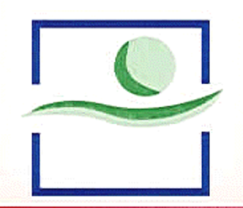 B-organisation de consultation post natale:
B-1) tache de l’infirmière en CpostN:
Comme pour la CPN, les taches de l’infirmière varient en fonction des 
stratégies, en général, ce sont les infirmières chargées de la CPN qui 
assurent la C post N :
Accueillir aimablement la mère et le nouveau né.
Interroger la mère sur le déroulement de l’accouchement
Examiner l’accouchée pour s’assurer de l’évolution normale des suites 
Couches.
Examiner le nouveau né et procéder à la vaccination BCG et polio et administrer le stérogyl.
Faire la toise et la Pesée le nouveau né. 
Dépister toute complication chez le nouveau né et ou la mère.
Établir une fiche de croissance et le carnet de soin de l’enfant.
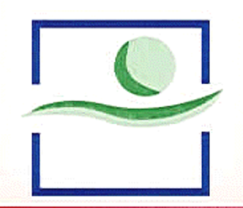 Faire IEC en matière d’hygiène vestimentaire, corporelle, alimentaire de l’enfant et de la mère sans oublier l’allaitement maternel, la contraception et le développement de l’enfant.
Mettre à jour les documents relevant de la SMI.
B-2) rythme de la C Post N:
En plus des activités programmées par les formations sanitaires, toutes les 
mères qui se présentent avec leurs nouveaux nés doivent bénéficier d’une
Cpost N .

B-2) à qui s’adresse la C post N:
La C post N s’adresse aux femmes déjà suivies en consultation prénatale, 
aux femmes non suivies qui se présentent spontanément à la C post N  
dans les jours qui suivent l’accouchement et à toutes les femmes 
accouchées et quel soit le lieu d’accouchement.
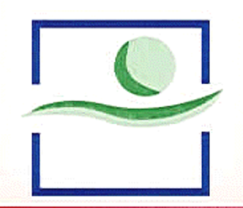 C- conduite de la consultation post natale:
C-1) l’examen post natal:
L’interrogatoire: 
Il constitue le temps essentiel de l’examen post natal (fiche obstétricale)
L’examen général: la C post N n’ayant lieu qu’au cours du mois qui suit l’accouchement, généralement à partir de la 2emme  semaine qui suit
     l’accouchement, il porte sur:
L’aspect du visage et des conjonctives , pâleur et décoloration , si la femme n’a pas été suivie en prénatale et n’a pas eu son taux d’hémoglobine, il faut profiter de la C post N pour le pratiquer et traiter
     l’anémie. 
Les signes généraux: pouls, température et TA.
L’état des seins et mamelon: à la recherche éventuelle d’une complication ( tension, douleur, engorgement…..)
La palpation abdominale de l’utérus: pour apprécier le retour de l’utérus à son état normal ou involution utérine, un retard dans cette
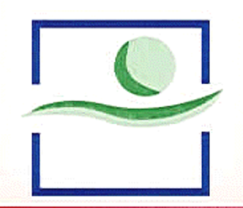 involution peut être du à la rétention des caillots du sang ou de fragment 
de cotylédon , l’utérus est alors gros, mou et même douloureux.
L’observation des lochies: écoulement vulvaire de suite de couches.normlament, elles sont claires et sans odeur . Si elles sont sanglantes, fétides ou purulentes, il faut adresser la femme à la consultation médicales.
L’état du périnée: constater la présence ou non et l’importance des déchirures périnéales surtout si accouchement à domicile.

C-2 examen post natal du nouveaux né:
L’examen post natal de la mère étant terminé, l’infirmière procède à 
l’examen du nourrisson.
Il a pour but de vérifier son état de santé et de dépister une éventuelle 
anomalie ou malformation:
Le teint, le cri, la cyanose, mouvements et la peau.
L’état du cordon ombilical  qui doit tomber entre le 6 et 10 jours de
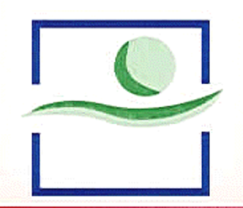 l’accouchement, dépister toute autre infection.
 Avant de terminer l’examen du nourrisson, il faut procéder à la pesée qui  
 est un élément fondamental et qui va permettre de constituer la courbe  
 du poids de l’enfant.
Enfin, l’infirmière procède à la vaccination BCG, polio et le stérogyl.
Education de la mère sur sa santé et celle de son nouveau né.
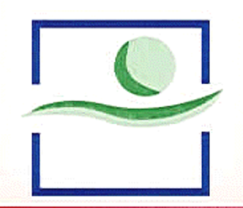 MERCI